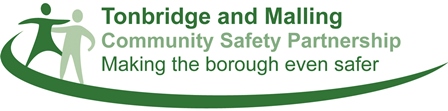 Tonbridge & Malling Community Safety Partnership

Neighbourhood Engagement Meeting
Wednesday 8 December 2021 
7pm until 8pm 
Via MS Teams (a link will be sent to you). 


If you live in Tonbridge & Malling this is your opportunity to talk to the Police and other agencies about community safety issues in your area. This might include issues around anti-social behaviour or community tensions. 

To register your interest in attending this online meeting contact csp@tmbc.gov.uk by 5pm on Friday 3 December. 


For further information contact:
Tonbridge & Malling 
Borough Council 
csp@tmbc.gov.uk
Kent Police on 
csu.Tonbridge.and.malling@kent.police.uk
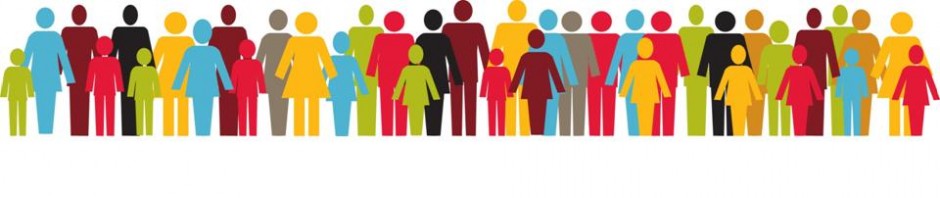 @TM_CSP
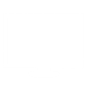 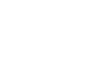 www.tmcommunitysafety.org.uk
01732 844522
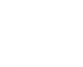